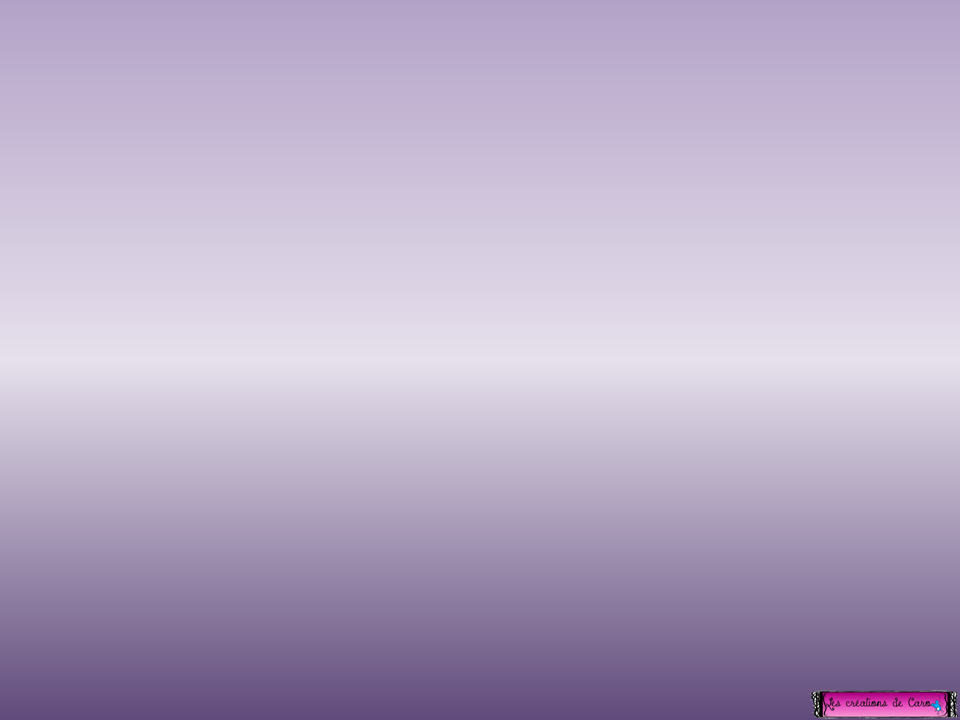 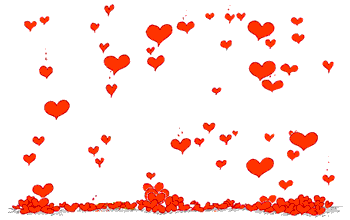 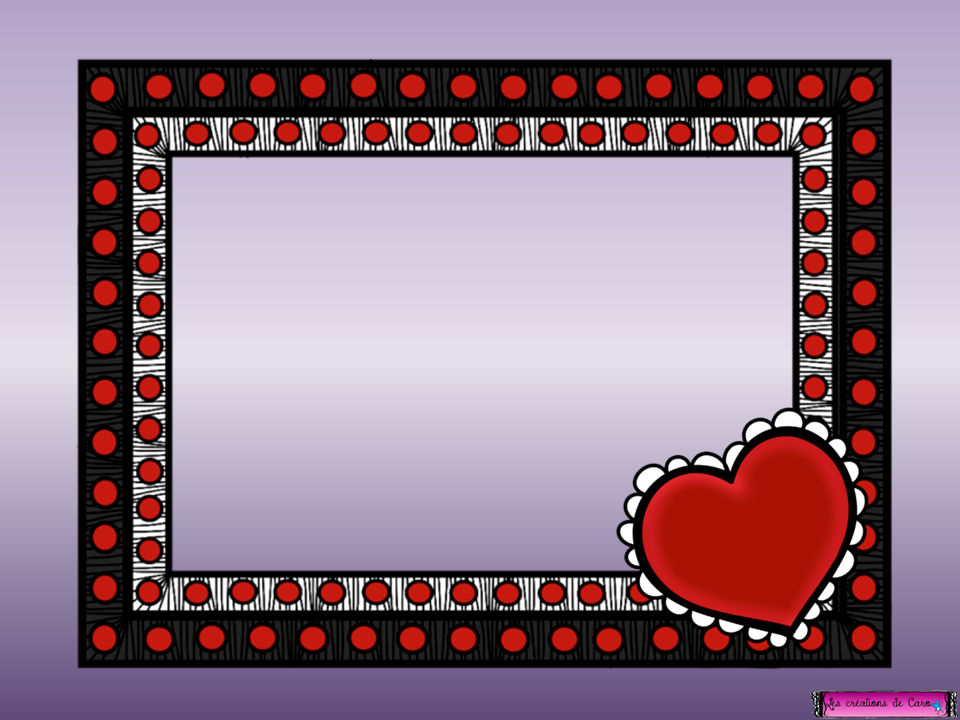 Nom de l’élève
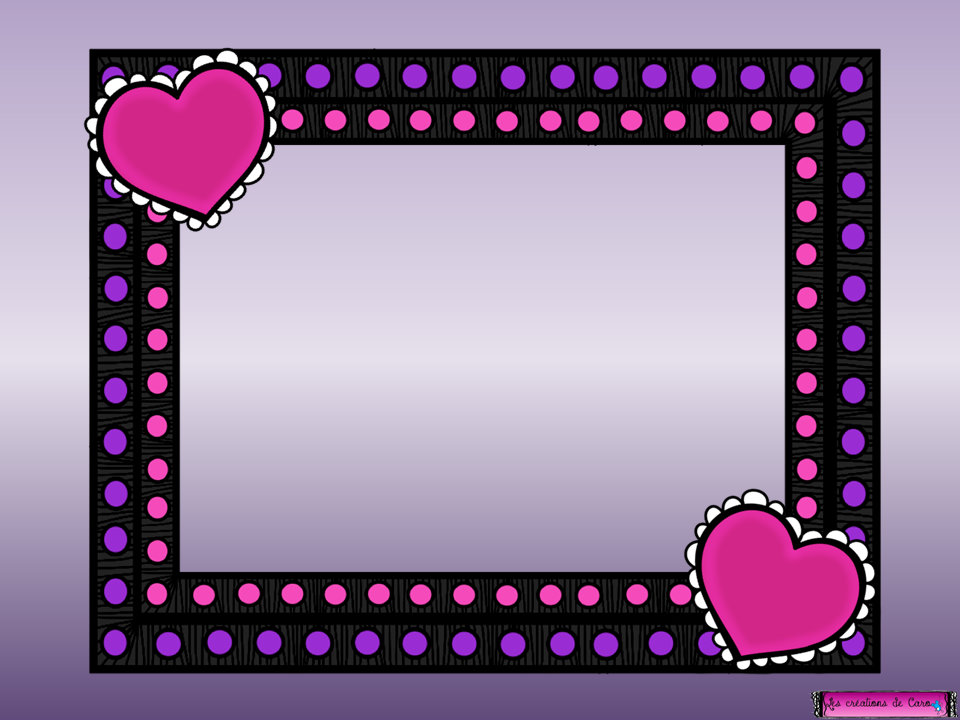 Nom de l’élève
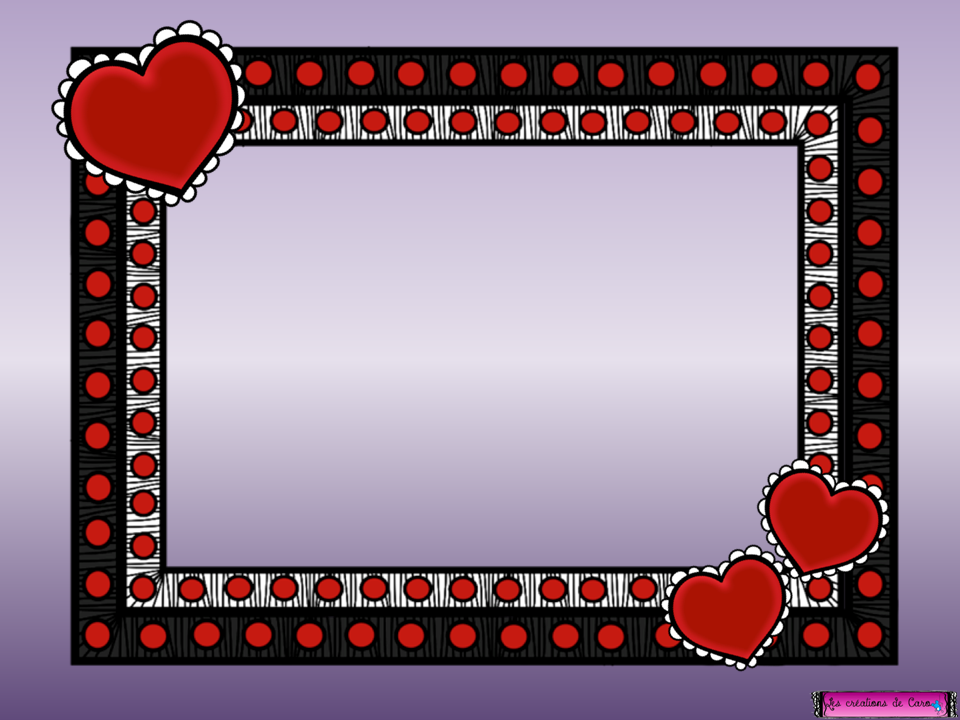 Nom de l’élève
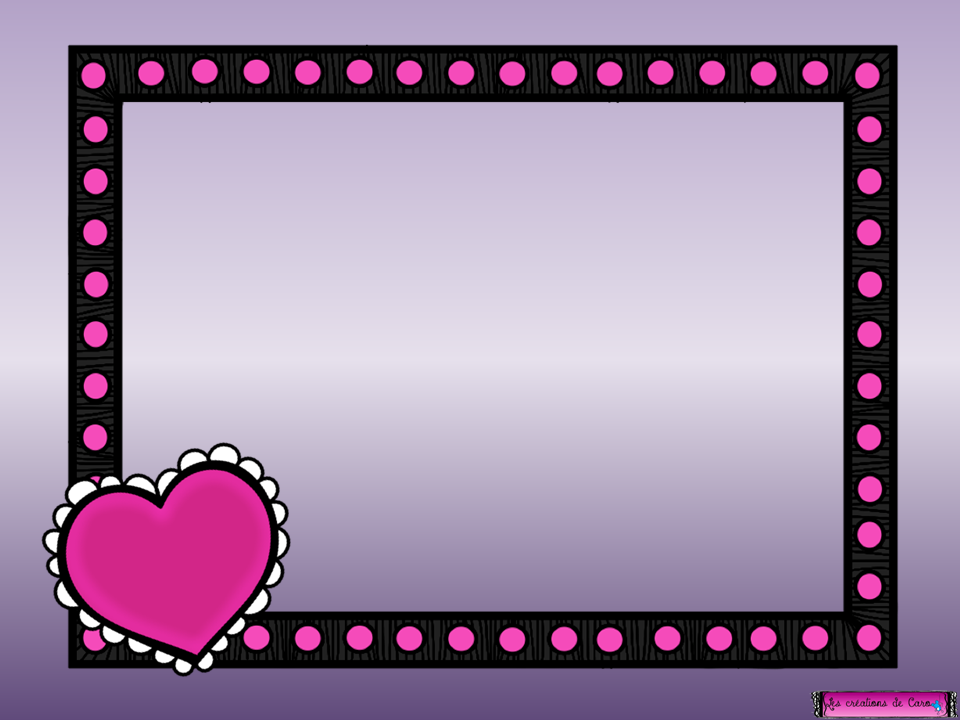 Nom de l’élève
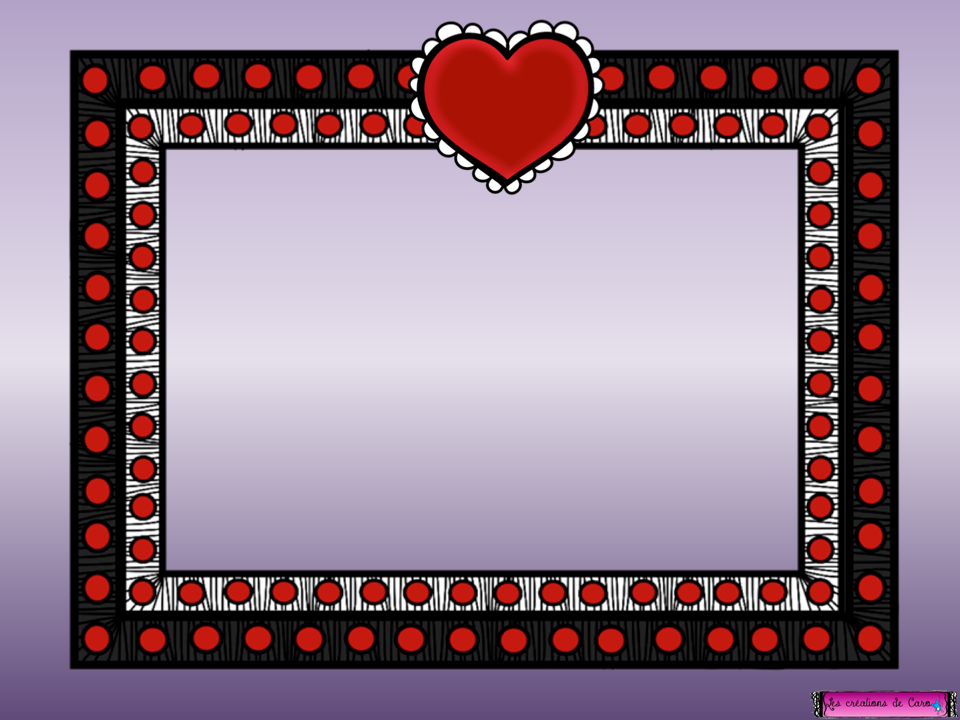 Nom de l’élève